Районный семинар руководителей школьных методических объединений учителей начальных классов
Развитие творческого потенциала учителя как  успешное условие педагогической деятельности в контексте реализации ФГОС нового поколения
Т- трудВ - вдохновениеО - оригинальностьР - развитие
Ч – чувство новизны
Е – единство целей и действий
С – сотворчество, созидание
Т - талант
В - время
О – основа педагогической  деятельности
Творчество-деятельность,порождающая нечто качественно новое и отличающаяся неповторимостью, оригинальностью и общественно-исторической уникальностью.Творчество в работе педагога-это, можно сказать, особый вид деятельности, направленный на создание нового продукта.«Трудное сделать привычным, привычное-лёгким, лёгкое-красивым».                                      С. Гиппиус
Для успешного развития творческого потенциала педагога необходимы следующие педагогические условия:
– высокий профессиональный и личностный потенциал педагога;
– мотивационная готовность педагога;
– информированность о нововведениях;
– материальная база.
Модель учителя, развивающего творческую активность учащихся
- Доброжелателен и чуток.
- Разбирается в психологии детей, в том числе одаренных.
- Имеет высокий уровень интеллекта.
- Имеет еще одно, кроме педагогического, образование или хобби.
- Широкий круг интересов и умений.
- Имеет живой и активный характер.
- Обладает чувством юмора, без склонности к сарказму.
- Проявляет гибкость. Готов к пересмотру своих взглядов и постоянному самосовершенствованию.
- Имеет творческое мировоззрение.
- Обладает жизнестойкостью.
- Обладает целеустремленностью и настойчивостью.
- Обладает зрелостью – четким осознанием своих целей и задач для полного раскрытия своих способностей.
- Эмоциональная стабильность.
- Коммуникабельность.
- Владеет передовыми технологиями обучения и воспитания, в том числе, связанными с развитием творческой активности.
Творческий потенциал педагога
Тест «Ваш творческий потенциал»
10 китов                            развития                         творческого                          потенциала                              педагога
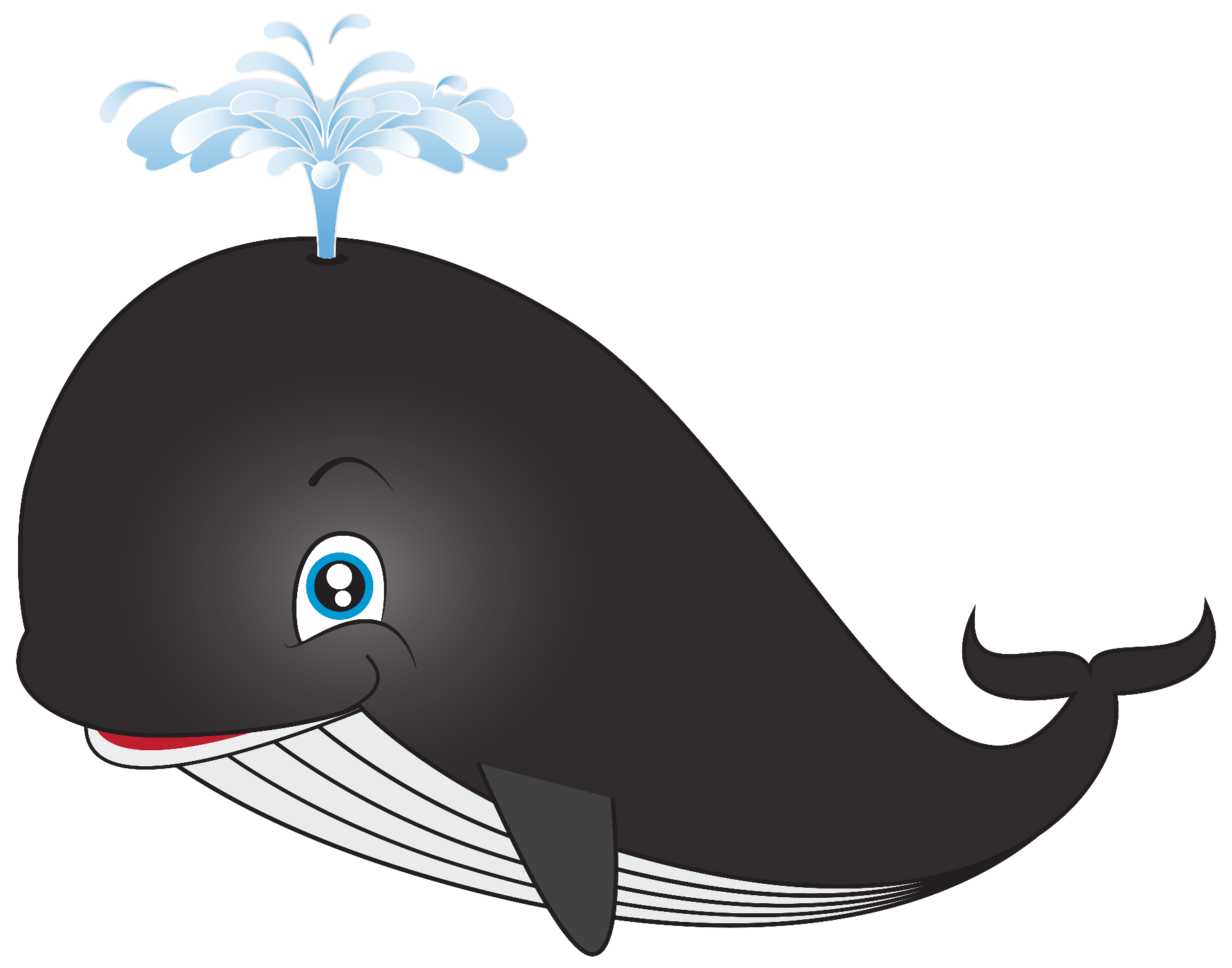 ЖЕЛАЕМ ТВОРЧЕСКИХ УСПЕХОВ!